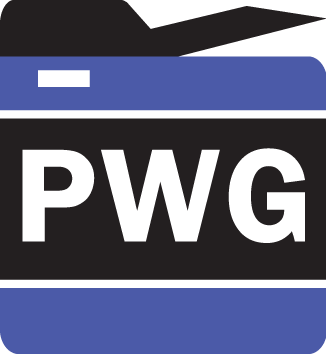 The Printer Working Group
Imaging Device Security
February 9, 2023
PWG February 2023 Virtual Face-to-Face
Copyright © 2023 The Printer Working Group. All rights reserved.
1
1
Agenda
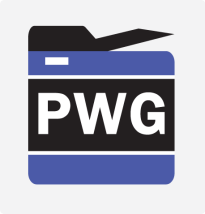 Please Note:  This PWG IDS Meeting is Being Recorded
Copyright © 2023 The Printer Working Group. All rights reserved.
2
2
Antitrust and Intellectual Property Policies
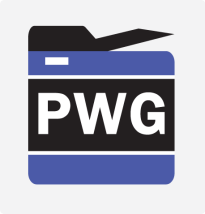 “This meeting is conducted under the rules of the PWG Antitrust, IP and Patent policies”.  
Refer to the Antitrust, IP and Patent statements in the plenary slides
Copyright © 2023 The Printer Working Group. All rights reserved.
3
3
Officers
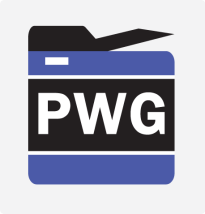 Chair:
Alan Sukert
Vice-Chair:
TBD
Secretary:
Alan Sukert
Document Editor:
Ira McDonald (High North) – HCD Security Guidelines
Copyright © 2023 The Printer Working Group. All rights reserved.
4
4
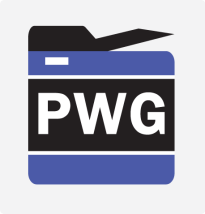 HCD international Technical Community (iTC) Status
Copyright © 2023 The Printer Working Group. All rights reserved.
5
5
HCD international Technical Community (iTC) Status
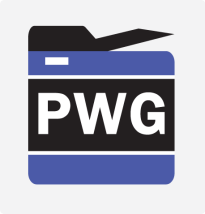 Since last IDS F2F on November 17, 2022 HCD iTC meetings have been held on:
November 21st
December 5th, 19th
January 9th, 30th 
NOTE: Since publishing the HCD cPP v1.0 and HCD SD v1.0 in Oct 2022 the HCD iTC has gone to meetings
Current focus is on developing a release plan for future versions of the HCD cPP and HCD SD
Copyright © 2023 The Printer Working Group. All rights reserved.
6
6
HCD cPP/SD v1.0 Status
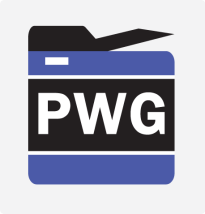 Version 1.0 of both documents published on October 30, 2022
Awaiting Position Statements from NIAP (US), ITSCC (Korea), JISEC (Japan) and Canadian Scheme
NIAP is currently reviewing the HCD cPP
As of Jan 29th had no status on ITSCC or JISEC
Canadian Scheme indicated that it may have a vendor that wants to certify and HCD against the published HCD cPP / HCD SD as soon as possible
Created a list of the major changes between the approved HCD PP and the published HCD cPP / SD 
Found grammatical or minor text errors in the HCD cPP / SD that will require an Errata
Copyright © 2023 The Printer Working Group. All rights reserved.
7
7
HCD cPP/SDHCD Interpretation Team (HIT) Status
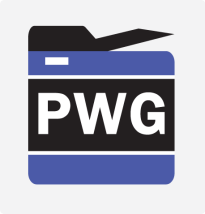 HIT initial membership team formed with 7 members
Have designated a Lead and Deputy HIT Lead
Current membership is from HCD vendors and Evaluation Lab
NIAP may provide a member
Goal is to have a maximum of 10 members on the HIT
HIT procedures under development
Draft 4 of procedures ready for HIT membership review
Will use GitHub for documenting Requests for Interpretation (RfIs) and for creating and tracking changes to HCD cPP v1.0 and HCD SD v1.0 to approved RFIs
Will have to maintain two baselines for approved RfIs requiring changes to either the HCD cPP v1.0 or HCD SD v1.0:
One baseline for the approved changes to either document that are also approved by NIAP as NIAP Technical Decisions (TDs)
One baseline for the approved changes to either document that are not approved by NIAP
Looking to have HIT implemented by end of February 2023
Copyright © 2023 The Printer Working Group. All rights reserved.
8
8
HCD cPP/SDHCD Interpretation Team (HIT) Process
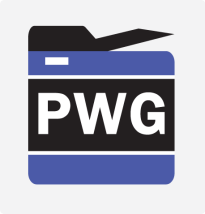 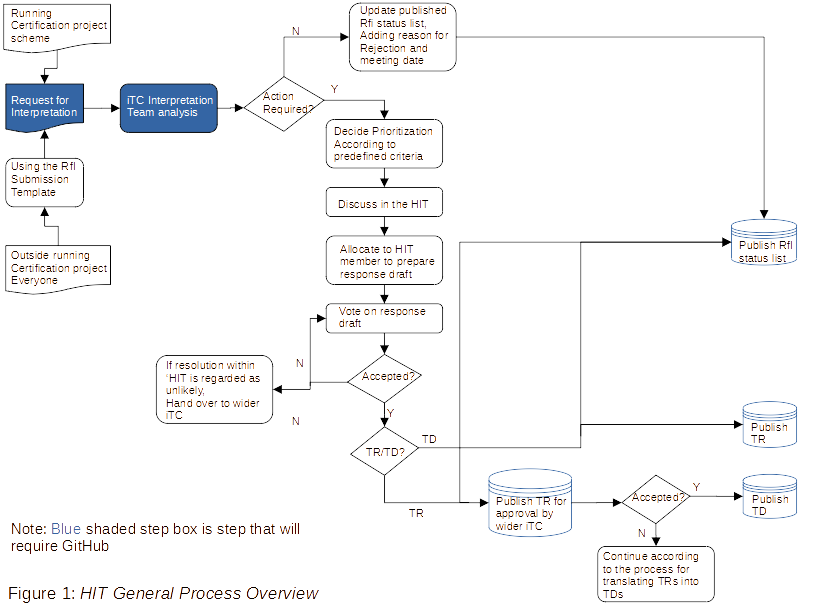 Copyright © 2023 The Printer Working Group. All rights reserved.
9
9
HCD cPP/SDCurrent Parking Lot Issues – HCD cPP
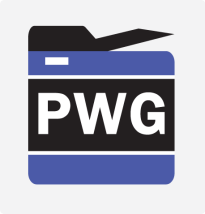 Addressing hardware-based Roots of Trust stored in mutable memory as well as immutable memory
Clarification that the Secure Boot SFR only requires verification of firmware/software that is stored in mutable memory at boot time and does not require verification of firmware/software stored in immutable memory
Comments that require implementation of TLS 1.3 to resolve 
Support for NTP
Addition of 3 TLS cipher suites required per NIAP Technical Decision TD422
Add a selection in FCS_COP.1/SigGen for IKEv1 RSA schemes
Removal of support for:
TLS 1.1
SHA-1 support
Cipher suites with RSA Key Generation with keys < 2048 bits
All RSA and DHE Key Exchanges
Copyright © 2023 The Printer Working Group. All rights reserved.
10
10
HCD cPP/SDCurrent Parking Lot Issues – HCD SD
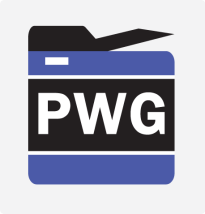 Correcting TSS Assurance Activities for SFR FCS_CKM.4 Key Destruction
Correcting Test 2 for SFR FCS_CKM.4 Key Destruction to provide a valid test for where the data read operation would fail 
Clarification of TSS Assurance Activities for SFR FIA_X509_EXT.2 X.509 Certificate Authentication
Copyright © 2023 The Printer Working Group. All rights reserved.
11
11
HCD iTCIssues Post-Version 1.0 – Release Plan
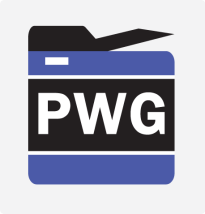 Developing release plan for future updates of the HCD cPP and HCD SD
Will have major and minor releases
First update to HCD cPP and HCD SD will likely be “Errata” releases
Timeframe for releases:
No specific rules for the timeframe of its ND cPP/SD releases per other iTCs
Time frame between minor releases – looking at possibly every 12 -18 months maximum if no “emergency” releases require an earlier release time
Time frame between major releases – Need to decide if based on calendar time (e.g., every 2 or 3 years), number of minor releases (e.g., a major release every 4 minor releases), volume of changes, number of new requirements/features added, a combination of all of these factors or something else
What goes into a major or minor release – could be any or all of:
TDs approved by the HIT or TRs from the HIT that are approved by the full HCD iTC
Applicable NIAP TDs
Changes resulting from syncing with ND and FDE cPPs/SDs
Requests from Schemes, especially JISEC, ITSCC and NIAP
Response to new technologies, new crypto algorithms, new or updated standards or NIST SPs
New or updated requirements/features
Key is to maintain backwards compatibility and maintain functionality with previous release
Copyright © 2023 The Printer Working Group. All rights reserved.
12
12
HCD iTCIssues Post-Version 1.0 – CNSA 2.0
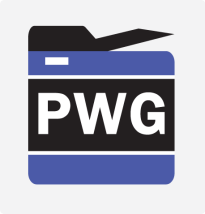 Commercial National Security Algorithm (CNSA) 2.0 released by NSA Sep 2022
Addresses problem that future deployment of a cryptanalyticallyrelevant quantum computer (CRQC) would break public-key systems still used today 
Need to plan, prepare, and budget for an effective transition to quantum-resistant (QR) algorithms, to assure continued protection of National Security Systems (NSS) and related assets 
Is an update to CNSA 1.0 Algorithms
Applies to all NSS use of public cryptographic algorithms (as opposed to algorithms NSA developed), including those on all unclassified and classified NSS 
Using any cryptographic algorithms the National Manager did not approve is generally not allowed, and requires a waiver specific to thealgorithm, implementation, and use case
Per CNSSP 11, software and hardware providing cryptographic services require NIAP or NSA validation in addition to meeting the requirements of the appropriate version of CNSA
Copyright © 2023 The Printer Working Group. All rights reserved.
13
13
Commercial National Security Algorithm (CNSA) Suite 1.0 Algorithms
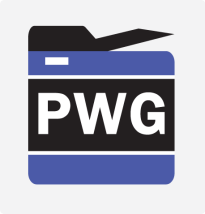 Copyright © 2023 The Printer Working Group. All rights reserved.
14
14
Commercial National Security Algorithm (CNSA) Suite 2.0 Algorithms
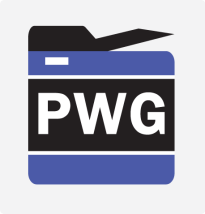 Copyright © 2023 The Printer Working Group. All rights reserved.
15
15
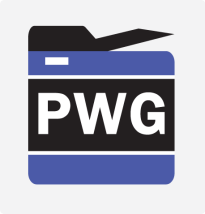 Transitioning to CNSA Suite 2.0
The timing of the transition depends on the proliferation of standards-based implementations
NSA expects the transition to QR algorithms for NSS to be complete by 2035 in line with NSM-10. 
NSA urges vendors and NSS owners and operators to make every effort to meet this deadline. 
Where feasible, NSS owners and operators will be required to preferCNSA 2.0 algorithms when configuring systems during the transition period. 
When appropriate, use of CNSA 2.0 algorithms will be mandatory in classes of commercial products within NSS, while reserving the option to allow other algorithms in specialized use cases
Copyright © 2023 The Printer Working Group. All rights reserved.
16
16
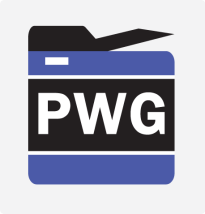 Detailed NIAP Transition Plan for CNSA Suite 2.0
Currently all NIAP PPs must have CNSA 1.0 algorithms
Will add SHA-512 to all NIAP PPs
Will require either CNSA 1.0 or CNSA 2.0 be mandatory on all NIAP PPs
Will implement CNSA asymmetric algorithms for software/firmware signing per following
LMS – 1H 2023
XMSS – 2H 2023
Will implement following Key Establishment CNSA 2.0 algorithms in all NIAP PPs when they are standardized and all relevant Assurance Activities have been defined and agreed upon:
CRYSTALS - Kyber
CRYSTALS – Dilithium (used for Digital Signatures)
Will deprecate CNSA 1.0 in 2030 – 2033 timeframe
No current timeline established to make CNSA 2.0 mandatory
Will make use of CNSA 2.0 mandatory to be listed on PCL at some point
Will work with vendors to help try to meet NSA schedule
Will discuss with CCRA and engage with iTCs how best to integrate CNSA 2.0 into cPPs
Copyright © 2023 The Printer Working Group. All rights reserved.
17
17
HCD cPP/SD Content Post-Version 1.0Likely V1.1 Content
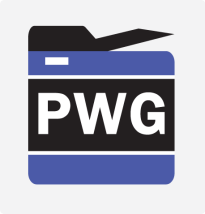 Inclusion of support for TLS 1.3 and deprecation of TLS 1.1
Inclusion of NTP
Inclusion of AVA_VAN and ALC_FLR.*
Is included in ND cPP v3.0 currently in final review
Initial implementation of CNSA 2.0 algorithms
Inclusion of SHA-384 and SHA-512 and inclusion of LMS as an option likely first steps
Sync with ND cPP/SD v3.0 to be published sometime in 1Q 2023
Incorporate NIAP SSH Package
Comparisons of HCD cPP / HCD SD with ND cPP / ND SD v3.0 counterparts revealed other changes that should be looked at by HCD iTC for inclusion 
Changes due to any approved RfIs to HCD cPP/SD v1.0 
 Will have to decide if only include changes approved by NIAP
Updates to CC2022 published in November 2022
Comparison of CC2022 Part 2 to CC v3.1R5 revealed several changes that should be looked at by the HCD iTC for inclusion
Changes due to requests from JISEC, ITSCC or NIAP (Canada also?)
Copyright © 2023 The Printer Working Group. All rights reserved.
18
18
HCD cPP/SD Content Post-Version 1.0Potential for Inclusion in v1.1 or Later
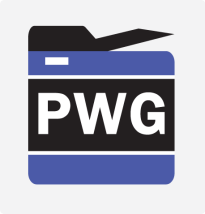 Full implementation of CNSA 2.0
Support for new crypto algorithms
NIAP IPsec Package
Updates due to changes from other ISO, FIPS or NIST Standards/Guidelines, NIAP TDs
Expand to address 3D printing
Support for Wi-Fi and maybe Bluetooth
Support for Security Information and Event Monitoring (SIEM) and related systems
Any new CCDB Crypto WG or CCUF Crypto WG Packages
Support for SNMPv3
Support for NFC
Indirect updates based on new technologies or customer requests
Copyright © 2023 The Printer Working Group. All rights reserved.
19
19
HCD iTC StatusKey Next Steps
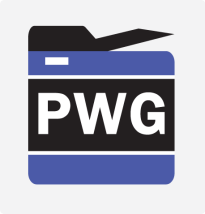 Implement the HIT for maintaining HCD cPP/SD v1.0
Agree on the HCD cPP/HCD SD release plan
Determine the content for and then create the next HCD cPP/SD release (v1.1)
Ensure that the HCD iTC continues to be fully engaged now that HCD cPP v1.0 and HCD SD v1.0 have been published
Copyright © 2023 The Printer Working Group. All rights reserved.
20
20
HCD iTC StatusFinal Lessons Learned from v1.0 (My Take)
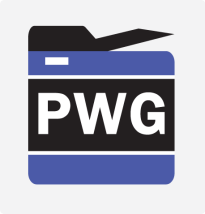 Requires a dedicated group of editors to get a cPP or SD version published
We were lax in creating and monitoring our Work Plan for the HCD cPP/SD v1.0 development; need to do better for future versions of these documents
Work Plans and schedules need to be realistic
Tracking the changes for v1.0 was a tedious manual process – it needs to be more automated for future releases
Copyright © 2023 The Printer Working Group. All rights reserved.
21
21
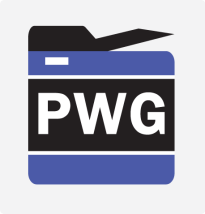 Cybersecurity in the United States
Copyright © 2023 The Printer Working Group. All rights reserved.
22
22
Cybersecurity in the USGeneral Observations
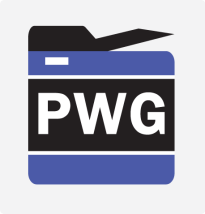 Current cybersecurity activities with the US Government are based on four key sources – the Federal Information Security Modernization Act of 2014, the Cybersecurity Enactment Act of 2014, the Cybersecurity Enactment Act of 2015 and the 2021 Executive Order on Improving the Nation’s Cybersecurity
Are other laws that update or expand on these three laws
Cybersecurity laws apply only to what the government agencies must do; the agencies like NIST are chartered to provide standards and guidelines to implement the cybersecurity laws
US Government cybersecurity activities are spread over multiple government agencies – NIST, CISA, DHS
There is a large number of cybersecurity frameworks developed by and for US Government Agencies and cybersecurity frameworks developed for specific industries or industry groups
Copyright © 2023 The Printer Working Group. All rights reserved.
23
23
Federal Information Security Modernization Act of 2014
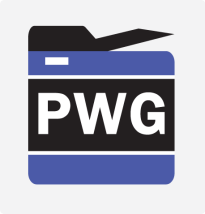 Codifies the Department of Homeland Security’s role in administering the implementation of information security policies for federal Executive Branch civilian agencies, overseeing agencies’ compliance with those policies, and assisting OMB in developing those policies
Provides the Department authority to develop and oversee the implementation of binding operational directives to other agencies, in coordination and consistent with OMB policies and practices
Authorizes DHS to provide operational and technical assistance to other federal Executive Branch civilian agencies at the agency’s request
Places the federal information security incident center within DHS by law
Authorizes DHS technology deployments to other agencies' networks (upon those agencies' request)
Directs OMB to revise policies regarding notification of individuals affected by federal agency data breaches
Requires agencies to report major information security incidents as well as data breaches to Congress as they occur and annually
Simplifies existing FISMA reporting to eliminate inefficient or wasteful reporting while adding new reporting requirements for major information security incidents
Copyright © 2023 The Printer Working Group. All rights reserved.
24
24
Executive Order on Improving the Nation’s Cybersecurity - 2021
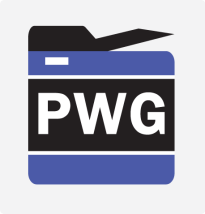 Issued May 12, 2021
Key Areas Covered by this Executive Order:
Remove Barriers to Threat Information Sharing Between Government and the Private Sector to ensure that IT Service Providers are able to share information with the government
Modernize and Implement Stronger Cybersecurity Standards in the Federal Government to help move the Federal Government to secure cloud services and a zero-trust architecture, and mandates deployment of multifactor authentication and encryption within a specific time
Improve Software Supply Chain Security to improve the security of software by establishing baseline security standards for development of software sold to the government
It also creates a pilot program to create an “energy star” type of label so the government can quickly determine whether software was developed securely
Establish a Cyber Safety Review Board to analyze what happened and make concrete recommendations for improving cybersecurity
Create Standardized Playbook for Responding to Cybersecurity Vulnerabilities and Incidents to ensure all federal agencies meet a certain threshold and are prepared to take uniform steps to identify and mitigate a threat
Improve Detection of Cybersecurity Incidents on Federal Government Networks to improve the ability to detect malicious cyber activity on federal networks by enabling a government-wide endpoint detection and response (EDR) system and improved information sharing
Improve Investigative and Remediation Capabilities by creating cybersecurity event log requirements for federal departments and agencies
Copyright © 2023 The Printer Working Group. All rights reserved.
25
25
Cybersecurity Enactment Act of 2014
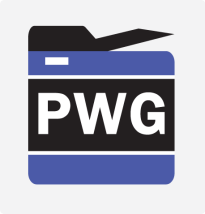 NIST shall facilitate and support on an ongoing basis the development of a voluntary, consensus-based, industry-led set of standards, guidelines, best practices, methodologies, procedures, and processes to cost-effectively reduce cyber risks to critical infrastructure
Heads of the applicable federal agencies and departments shall develop and update every 4 years a Federal cybersecurity research and development strategic plan
Director of the National Science Foundation shall support research that develops, evaluates, disseminates, and integrates new cybersecurity practices and concepts into the core curriculum of computer science programs and of other programs and develops new models for professional development of faculty in cybersecurity education, including secure coding development 
NIST shall, as necessary, develop and revise security automation standards, associated reference materials (including protocols), and checklists that minimize the security risks associated with each information technology hardware or software system and security tool that is, or is likely to become, widely used within the Federal Government
OPM shall support competitions and challenges to identify, develop, and recruit talented individuals to perform duties relating to the security of information technology in Federal, State, local, and tribal government agencies, and the private sector
NIST shall continue to coordinate a national cybersecurity awareness and education program 
Shall ensure coordination of Federal agencies engaged in the development of international technical standards related to information system security
Shall continue to develop and encourage the implementation of a comprehensive strategy for the use and adoption of cloud computing services by the Federal Government 
Shall continue a program to support the development of voluntary and cost-effective technical standards, metrology, testbeds, and conformance criteria
Copyright © 2023 The Printer Working Group. All rights reserved.
26
26
Cybersecurity Enactment Act of 2015
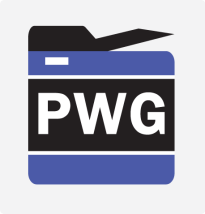 Authorize a government- wide intrusion detection and prevention system, operated by DHS, to apply the intrusion detection and prevention system to all information traveling to and from their information systems
Require that agencies implement important cybersecurity best practices, such as encryption of sensitive data and multi-factor authentication for high-risk users
Ensure agencies proactively seek out adversaries that may have already established a presence in their networks through a requirement that the Office of Management and Budget (OMB) and DHS create an intrusion assessment plan
Require the Director of OMB and the Secretary of Homeland Security to prioritize advanced security tools for network monitoring, including within the Continuous Diagnostics and Mitigation (CDM) program
Require the Director of National Intelligence to identify information systems, which although unclassified, could reveal classified information if compromised
Requires an assessment of the impact of the 2015 data breach at the Office of Personnel Management (OPM)
Authorize the Secretary of DHS, in response to substantial threats, to issue directives to the heads of other agencies to take lawful action to protect their information systems and take direct action in response to imminent threats
Includes reporting and oversight requirements to ensure effective implementation
Copyright © 2023 The Printer Working Group. All rights reserved.
27
27
Cybersecurity in the USNIST
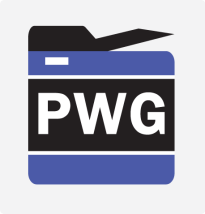 Develops cybersecurity standards, guidelines, best practices, and other resources to meet the needs of U.S. industry, federal agencies and the broader public
Some NIST cybersecurity assignments are defined by federal statutes, executive orders and policies. For example, the Office of Management and Budget (OMB) mandates that all federal agencies implement NIST’s cybersecurity standards and guidance for non-national security systems
Activities also are driven by the needs of U.S. industry and the broader public
Advances understanding and improves the management of privacy risks, some of which relate directly to cybersecurity.
Priority areas to which NIST contributes – and plans to focus more on – include cryptography, education and workforce, emerging technologies, risk management, identity and access management, measurements, privacy, trustworthy networks and trustworthy platforms.
Copyright © 2023 The Printer Working Group. All rights reserved.
28
28
Cybersecurity in the USDepartment of Homeland Security (DHS)
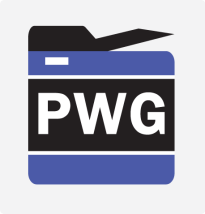 Cyber Safety Review Board (CSRB) - an independent public-private advisory body administered by DHS through CISA, brings together public and private sector cyber experts/leaders to review and draw lessons learned from the most significant cyber incidents
Transportation Security Agency (TSA) - efforts include a combination of cybersecurity assessments and engagements; stakeholder education; publication of cybersecurity guidance and best practices; and use of its regulatory authority to mandate appropriate and durable cybersecurity measures
United States Coast Guard (USCG) - combat cyber threats and protect U.S. maritime interests both domestically and abroad; continually promotes best practices, identifies potential cyber-related vulnerabilities, implements risk management strategies, and has in place key mechanisms for coordinating cyber incident responses 
United States Secret Service (USSS) investigates a range of cyber-enabled crime with a particular focus on protecting the nation’s financial infrastructure
Immigration and Customs Enforcement - Homeland Security Investigations (ICE HSI) - worldwide law enforcement leader in dark net and other cyber-related criminal investigations
Office of the Chief Information Officer (OCIO) ensures strong cybersecurity practices within DHS, so that the Department may lead by example
Office of Policy - leading the whole of federal government effort to coordinate, de-conflict, and harmonize cyber incident reporting requirements through the Cyber Incident Reporting Council
Copyright © 2023 The Printer Working Group. All rights reserved.
29
29
Cybersecurity in the USUS Government – Cybersecurity and Infrastructure Security Agency (CISA)
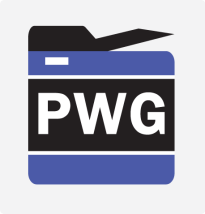 Under Department of Homeland Security
Works with partners to defend against today’s threats and collaborates to build a more secure and resilient infrastructure for the future
Leads the national effort to understand, manage, and reduce risk to our cyber and physical infrastructure
Main roles:
Are the Operational Lead for Federal Cybersecurity, or the Federal "dot gov“
Acts as the quarterback for the federal cybersecurity team, protecting and defending the home front—our federal civilian government networks—in close partnership with the Office of Management and Budget, which is responsible federal cyber security overall
Coordinates the execution of our national cyber defense, leading asset response for significant cyber incidents and ensures that timely and actionable information is shared across federal and non-federal and private sector partners.
We Are the National Coordinator for Critical Infrastructure Security and Resilience
Look at the entire threat picture and work with partners across government and industry to defend against today’s threats while securing the nation’s critical infrastructure against threats that are just over the horizon.
Copyright © 2023 The Printer Working Group. All rights reserved.
30
30
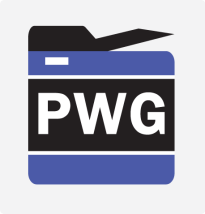 Cybersecurity Frameworks
Copyright © 2023 The Printer Working Group. All rights reserved.
31
31
Cybersecurity Frameworks
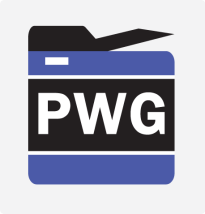 Multiple cybersecurity frameworks exist
Developed by both US Government agencies and industry associations
Some important examples of cybersecurity frameworks in the US:
NIST Framework for Improving Critical Infrastructure Cybersecurity
Center for Internet Security Critical Security Controls
Cloud Security Alliance (CSA) Cloud Controls Matrix (CCM)
International Society of Automation ISA/IEC 62443
International Telecommunications Union (ITU) National Cybersecurity / Critical Information Infrastructure Protection (CIIP)
Internet of Things Security Foundation (IoTSF) Security Assurance Framework
ISO 27001 / ISO 27002
NIST SP 800-53R5
Copyright © 2023 The Printer Working Group. All rights reserved.
32
32
NIST Framework for ImprovingCritical Infrastructure Cybersecurity
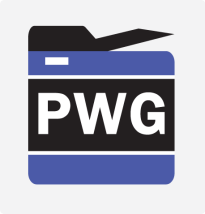 Version 1.1 issued April 16, 2018
Goal is to provide a common taxonomy and mechanism for organizations to:
Describe their current cybersecurity posture
Describe their target state for cybersecurity
Identify and prioritize opportunities for improvement within the context of a continuous and repeatable process
Assess progress toward the target state
Communicate among internal and external stakeholders about cybersecurity risk
Copyright © 2023 The Printer Working Group. All rights reserved.
33
33
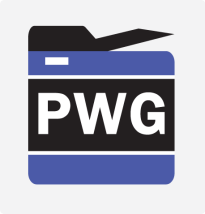 NIST Framework for ImprovingCritical Infrastructure Cybersecurity
NIST Cybersecurity Framework Components:
Framework Core - a set of cybersecurity activities, desired outcomes, and applicable references that are common across critical infrastructure sectors. 
Consists of five concurrent and continuous Functions—Identify, Protect, Detect, Respond, Recover
Identifies underlying key Categories and Subcategories – which are discreteoutcomes – for each Function
Framework Implementation Tiers (“Tiers”) - Describe thedegree to which an organization’s cybersecurity risk management practices exhibit the characteristics defined in the Framework (e.g., risk and threat aware, repeatable, and adaptive). The Tiers characterize an organization’s practices over a range, from Partial (Tier 1) to Adaptive (Tier 4)
Framework Profile (“Profile”): represents the outcomes based on business needs that an organization has selected from the Framework Categories and Subcategories. The Profile can be characterized as the alignment of standards, guidelines, and practices to the Framework Core in a particular implementation scenario
Copyright © 2023 The Printer Working Group. All rights reserved.
34
34
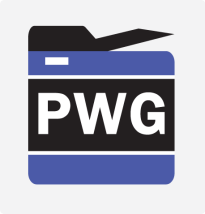 NIST Framework for ImprovingCritical Infrastructure Cybersecurity
Framework Core Functions:
Identify – Develop an organizational understanding to manage cybersecurity risk to systems, people, assets, data, and capabilities  
Protect – Develop and implement appropriate safeguards to ensure delivery of critical services  
Detect – Develop and implement appropriate activities to identify the occurrence of a cybersecurity event  
Respond – Develop and implement appropriate activities to take action regarding a detected cybersecurity incident 
Recover – Develop and implement appropriate activities to maintain plans for resilience  and to restore any capabilities or services that were impaired due to a cybersecurity incident
Copyright © 2023 The Printer Working Group. All rights reserved.
35
35
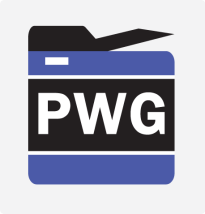 NIST Framework for ImprovingCritical Infrastructure Cybersecurity
Developed sector-specific guidance that provides sector stakeholders with the ability to:
Understand and use the Framework to assess and improve their cyber resiliency;
Assess their current- and target-cybersecurity posture;
Identify gaps in their existing cybersecurity risk management programs, and;
Identify current, sector-specific tools and resources that map to the Framework
Sector-specific guidance has been developed for the following critical sectors:
Chemical 
Commercial Facilities
Critical Manufacturing 
Dams 
Defense Industrial Base
Emergency Services 
Federal 
Healthcare & Public Health 
Nuclear Framework Guidance [pdf]
Transportation Systems
Water & Wastewater Systems
Copyright © 2023 The Printer Working Group. All rights reserved.
36
36
Center for Internet Security Critical Security Controls
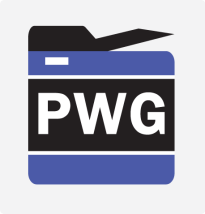 Version 8 issued May 2021
Purpose is to:
Share insights into attacks and attackers, identify root causes, and translate that into classes of defensive action
Create and share tools, working aids, and stories of adoption and problem-solving
Map the CIS Controls to regulatory and compliance frameworks to ensure alignment and bring collective priority and focus to them Identify common problems and barriers (like initial assessment and implementation roadmaps), and solve them as a community
Reflect the combined knowledge of experts from every part of the ecosystem (companies, governments, individuals), with every role (threat responders and analysts, technologists, information technology (IT) operators and defenders, vulnerability-finders, tool makers, solution providers, users, policy-makers, auditors, etc.), and across many sectors (government, power, defense, finance, transportation, academia, consulting, security, IT, etc.)
Copyright © 2023 The Printer Working Group. All rights reserved.
37
37
Center for Internet Security Critical Security Controls
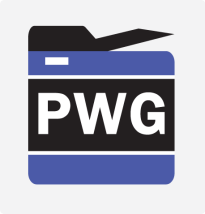 Security Controls
Inventory and Control of Enterprise Assets: Actively manage (inventory, track, and correct) all enterprise assets (end-user devices, including portable and mobile; network devices; non-computing/Internet of Things (IoT) devices; and servers) connected to the infrastructure physically, virtually, remotely, and those within cloud environments to support identifying unauthorized and unmanaged assets to remove or remediate 
Inventory and Control of Software Assets: Actively manage (inventory, track, and correct) all software (operating systems and applications) on the network so that only authorized software is installed and can execute, and that unauthorized and unmanaged software is found and prevented from installation or execution
Data Protection:  Develop processes and technical controls to identify, classify, securely handle, retain, and dispose of data
Secure Configuration of Enterprise Assets and Software: Establish and maintain the secure configuration of enterprise assets (end-user devices, including portable and mobile; network devices; non-computing/IoT devices; and servers) and software (operating systems and applications) 
Account Management : Use processes and tools to assign and manage authorization to credentials for user accounts, including administrator accounts, as well as service accounts, to enterprise assets and software
Access Control Management: Use processes and tools to create, assign, manage, and revoke access credentials and privileges for user, administrator, and service accounts for enterprise assets and software
Copyright © 2023 The Printer Working Group. All rights reserved.
38
38
Center for Internet Security Critical Security Controls
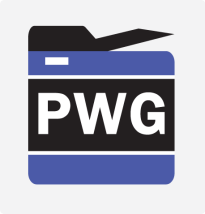 Security Controls
Continuous Vulnerability Management: Develop a plan to continuously assess and track vulnerabilities on all enterprise assets within the enterprise’s infrastructure, to remediate, and minimize, the window of opportunity for attackers and monitor public and private industry sources for new threat and vulnerability information
Audit Log Management: Collect, alert, review, and retain audit logs of events that could help detect, understand, or recover from an attack 
Email and Web Browser Protection: Improve protections and detections of threats from email and web vectors, as these are opportunities for attackers to manipulate human behavior through direct engagement 
Malware Defenses:  Prevent or control the installation, spread, and execution of malicious applications, code, or scripts on enterprise assets
Data Recovery : Establish and maintain data recovery practices sufficient to restore in-scope enterprise assets to a pre-incident and trusted state
Network Infrastructure Management : Establish, implement, and actively manage (track, report, correct) network devices, in order to prevent attackers from exploiting vulnerable network services and access points
Copyright © 2023 The Printer Working Group. All rights reserved.
39
39
Center for Internet Security Critical Security Controls
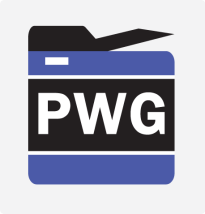 Security Controls
Network Monitoring and Defense : Operate processes and tooling to establish and maintain comprehensive network monitoring and defense against security threats across the enterprise’s network infrastructure and user base 
Security Awareness and Skills Training: Establish and maintain a security awareness program to influence behavior among the workforce to be security conscious and properly skilled to reduce cybersecurity risks to the enterprise
Service Provider Management: Develop a process to evaluate service providers who hold sensitive data, or are responsible for an enterprise’s critical IT platforms or processes, to ensure these providers are protecting those platforms and data appropriately 
Application Software Security: Manage the security life cycle of in-house developed, hosted, or acquired software to prevent, detect, and remediate security weaknesses before they can impact the enterprise 
Incident Response Management: Establish a program to develop and maintain an incident response capability (e.g., policies, plans, procedures, defined roles, training, and communications) to prepare, detect, and quickly respond to an attack 
Penetration Testing: Test the effectiveness and resiliency of enterprise assets through identifying and exploiting weaknesses in controls (people, processes, and technology), and simulating the objectives and actions of an attacker
Copyright © 2023 The Printer Working Group. All rights reserved.
40
40
Cloud Security Alliance (CSA) Cloud Control Matrix (CCM)
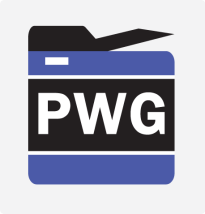 Cybersecurity control framework for cloud computing
Composed of 197 control objectives that are structured in 17 domains covering all key aspects of cloud technology 
Used as a tool for the systematic assessment of a cloud implementation, and provides guidance on which security controls should be implemented by which actor within the cloud supply chain 
Is aligned to the CSA Security Guidance for Cloud Computing, and is considered a de-facto standard for cloud security assurance and compliance
Includes the following:
CCM v4 Controls
Mappings
CAIQ v4
Implementation Guidelines
Auditing Guidelines
CCM Metrics
Copyright © 2023 The Printer Working Group. All rights reserved.
41
41
International Society of Automation ISA/IEC 62443
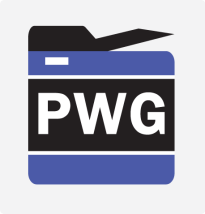 An international series of standards that address cybersecurity for operational technology in automation and control systems
improve the safety, availability, integrity and confidentiality of components or systems used for industrial automation and control, and to provide criteria for procuring and implementing secure industrial automation and control systems
Directed towards those responsible for designing, implementing, or managing industrial automation and control systems
Applies to users, system integrators, security practitioners, and control systems manufacturers and vendors
Builds on established standards for the security of general purpose information technology systems (e.g., the ISO/IEC 27000 series)
Identifies and addresses the important differences present in Industrial Automation and Control Systems (IACS)
Copyright © 2023 The Printer Working Group. All rights reserved.
42
42
International Society of Automation ISA/IEC 62443 - Organization
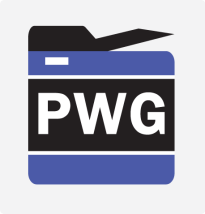 General – This group includes elements that address topics that are common to the entire series
62443-1-1 standard introduces the concepts and models used throughout the series.
62443-1-2 technical report contains a master glossary of terms and abbreviations usedthroughout the series
62443-1-3 standard describes a series of quantitative metrics derived from thefoundational requirements, system requirements and associated
62443-1-4 technical report provides a more detailed description of the underlying lifecycle for IACS security, as well as several use cases that illustrate various applications.
Policies and Procedures – Elements in this group focus on the policies and proceduresassociated with IACS security
62443-2-1 standard describes what is required to define and implement an effectiveIACS cyber security management system
62443-2-2 standard provides specific guidance on what is r equired to operate aneffective IACS cyber security management system
62443-2-3 technical report provides guidance on the specific subject of patchmanagement for IACS
62443-2-4 standard specifies requirements for suppliers of IACS
Copyright © 2023 The Printer Working Group. All rights reserved.
43
43
International Society of Automation ISA/IEC 62443 - Organization
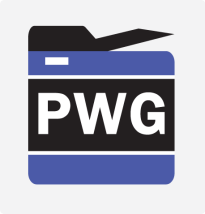 System Requirements – Elements in the third group address requirements at the systemlevel
62443-3-1 technical report describes the application of various security technologies to an IACS environment
62443-3-2 standard addresses security risk assessment and system design for IACS
62443-3-3 standard describes the foundational system security requirements andsecurity assurance levels
Component Requirements – Fourth and final group includes elements that provideinformation about the more specific and detailed requirements associated with thedevelopment of IACS products
62443-4-1 standard describes the derived requirements that are applicable to thedevelopment of products
62443-4-2 standard contains sets of derived requirements that provide a detailedmapping of the system requirements to subsystems and components of the system under consideration
Copyright © 2023 The Printer Working Group. All rights reserved.
44
44
International Telecommunictions Union (ITU) Critical Information Infrastructure Protection (CIIP)
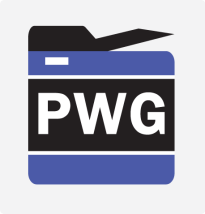 Dated August 2007
Help countries to determine their response to the challenges of CIIP
Draws on different existing CIIP models, in particular, the Swiss CIIP model, to suggest a functional model for a CIIP unit that can promote collaboration between existing stakeholders to protect the state’s critical infrastructure and services 
Four pillars of CIIP:
Prevention and Early Warning  - Ensure that companies operating critical infrastructures are prepared to cope with incidents through activities that raise the general preparedness of companies 
Detection – Ensure that new threats be discovered as quickly as possible
Reaction - Includes the identification and correction of the causes of a disruption
Crisis Management - Minimize the effects of any disruptions on society and the state
Copyright © 2023 The Printer Working Group. All rights reserved.
45
45
Internet of Things Security Foundation (IoTSF)Security Assurance Framework
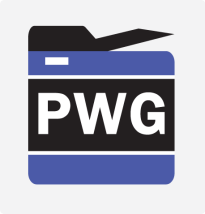 Release 3.0 Dated November 2021
A structured process of questioning and evidence gathering to ensure suitable security mechanisms and practices are implemented
Is intended to help all companies make high-quality, informed security choices by guiding them through a comprehensive requirement checklist and evidence gathering process - the evidence gathered during the process can be used to declare conformance with best practice to customers and other stakeholders
Can be used internally in an organisation as a pre-compliance tool to self-assess or self-certify against, or by a third-party auditor
Can also be used ‘in part’, as a procurement mechanism to help specify security requirements of a supplier contract
Copyright © 2023 The Printer Working Group. All rights reserved.
46
46
Internet of Things Security Foundation (IoTSF)Security Assurance Framework
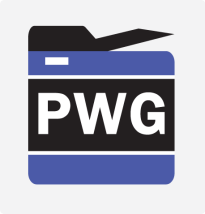 Framework Stakeholders:
Managers in organisations that provide IoT products, technology and or services
Developers and Engineers, Logistics and Manufacturing Staff, it provides detailed requirements to use in their daily work and in project reviews to validate the use of best practice by different functions (e.g. hardware and software development, logistics etc.
Supply Chain Managers, the structure can be used to guide the auditing of security practices
Framework Scope:
Business processes
The “Things” in IoT, i.e. network connected products and/or devices
Aggregation points such as gateways and hubs that form part of the connectivity
Networking including wired, and radio connections, cloud and server elements
Copyright © 2023 The Printer Working Group. All rights reserved.
47
47
Internet of Things Security Foundation (IoTSF)Security Assurance Framework
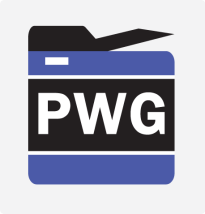 Process Steps:
Risk Assessment - Conduct Risk Analysis of product in target environment
Assurance Class - Determine Assurance Class applicable to the product
Using the Assurance Questionnaire - Respond to each question in the framework document
Framework includes separate questions for the following categories:
Copyright © 2023 The Printer Working Group. All rights reserved.
48
48
ISO/IEC 27001 Information technology — Securitytechniques — Information securitymanagement systems — Requirements
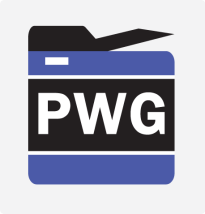 Version 2005-11 dated October 15, 2005
Is an international standard for the implementation of an enterprise-wide Information Security Management System (ISMS)
Covers all types of organizations (e.g. commercial enterprises, governmentagencies, non-profit organizations
Specifies the requirements for establishing, implementing, operating, monitoring, reviewing, maintaining and improving a documented ISMS within the context of the organization’s overall business risks
Specifies requirements for the implementation of security controls customized to the needs of individual organizations or parts thereof
Ensures the selection of adequate and proportionate security controls that protect information assets and give confidence to interested parties
ISO 27001 standard is required by:
Organizations carrying sensitive information, regardless of their size, be it public or private, IT or non-IT
Organizations expanding their business and seeking new clients
Contractors that need to be ISO 27001 compliant to score projects
Copyright © 2023 The Printer Working Group. All rights reserved.
49
49
ISO 27001 Information technology — Securitytechniques — Information securitymanagement systems — Requirements
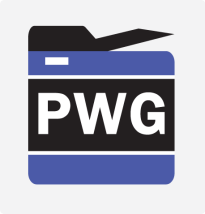 ISO 27001 Domains:
Security Policy
Organization of Information Security
Asset Management
Human Resourced Security
Physical and Environmental Security
Communications and Operations Management
Access Control
Information Systems Acquisition, Development and Maintenance
Information Security Incident Management
Business Continuity Management
Compliance
Copyright © 2023 The Printer Working Group. All rights reserved.
50
50
ISO/IEC 27002 Information technology — Security techniques — Code of practice for information security management
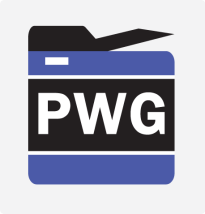 Dated June 15, 2005
Establishes guidelines and general principles for initiating, implementing, maintaining, and improving information security management in an organization 
Provides general guidance on the commonly accepted goals of information security management
Control objectives and controls are intended to be implemented to meet the requirements identified by a risk assessment
Main clauses are the same as the main categories in ISO/IEC 27001
Each clause has one or more main security categories that provide information on:
Control objective
Controls that can be applied to achieve the control objective.
A specific control statement to satisfy the control objective.
Implementation guidance
Further information that may need to be considered
Copyright © 2023 The Printer Working Group. All rights reserved.
51
51
NIST SP 800-53R5 Security and Privacy Controls for Information Systems and Organizations
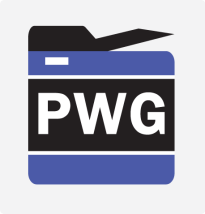 Dated September 2020
Provides a catalog of security and privacy controls for information systems and organizations to protect organizational operations and assets, individuals, other organizations, and the Nation from a diverse set of threats and risks
Control Families
Copyright © 2023 The Printer Working Group. All rights reserved.
52
52
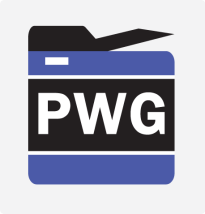 HCD Security Guidelines
Copyright © 2023 The Printer Working Group. All rights reserved.
53
53
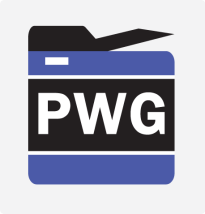 Liaison Status
Copyright © 2023 The Printer Working Group. All rights reserved.
54
54
Trusted Computing Group (TCG)
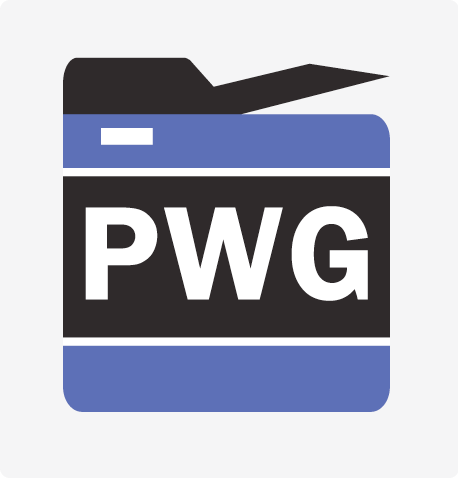 ®
Next TCG Members Meetings
TCG Hybrid F2F (Vancouver, BC) – 21-23 February 2023 – Ira to call in
TCG Hybrid F2F (Munich, Germany) – TBD June 2023 – Ira to call in
Trusted Mobility Solutions (TMS) – Ira is co-chair and co-editor
Formal Liaisons – GP (TEE, SE, TPS), ETSI (NFV/MEC/SAI Security and Privacy)
Informal Liaisons – 3GPP, GSMA, IETF, ISO, ITU-T, SAE, US NIST
TCG TMS Use Cases v2 – published September 2018
Mobile Platform (MPWG) – Ira is co-editor
Formal and Informal Liaisons – jointly with TMS WG above
TCG Mobile Reference Architecture v2 – work-in-progress for review Q1/Q2 2023
TCG TPM 2.0 Mobile Common Profile – work-in-progress for review Q1/Q2 2023
TCG MARS 1.0 Mobile Profile – new work-in-progress  Q4 2021
TCG Runtime Integrity Preservation for Mobile Devices – published Nov 2019
GP TPS Client API / Entity Attestation Protocol / COSE Keystore – joint work
Recent Specifications
http://www.trustedcomputinggroup.org/resources
TCG Measurement and Attestation RootS Library – published January 2023 
TCG Storage Opal Family Feature Set: C_PIN – public review January 2023
TCG Storage Interface Interactions Spec (SIIS) – public review December 2022 
TCG DICE Endorsement Architecture for Devices – published November 2022
TCG Component Class Registry – review October 2022 
TCG Storage Component Class Registry – review October 2022
Copyright © 2023 The Printer Working Group. All rights reserved. The IPP Everywhere and PWG logos are registered trademarks of the IEEE-ISTO.
55
Internet Engineering Task Force (IETF) (1 of 4)
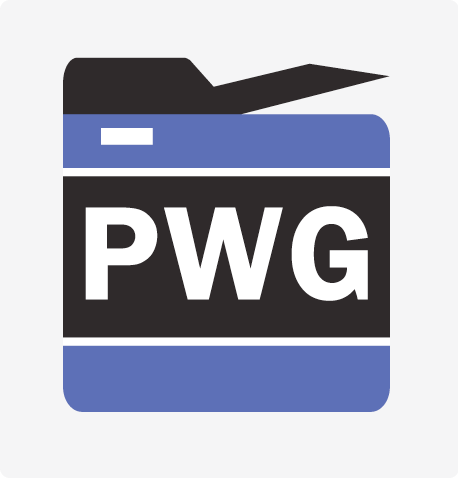 ®
Next IETF Members Meetings
IETF 116 Hybrid F2F (Yokohama, Japan) – 27-31 March 2023 – Ira to call in
IETF 117 Hybrid F2F (San Francisco, CA) – 24-28 July 2023 – Ira to call in
Transport Layer Security (TLS)
IETF Exported Authenticators in TLS – RFC 9261 – July 2022https://datatracker.ietf.org/doc/rfc9261/
IETF Importing External Pre-Shared Keys (PSKs) for TLS 1.3 – RFC 9258 – July 2022https://datatracker.ietf.org/doc/rfc9258/
IETF Guidance for External Pre-Shared Key (PSK) Usage in TLS – RFC 9257 – July 2022https://datatracker.ietf.org/doc/rfc9257/
IETF TLS Ticket Requests – RFC 9149 – April 2022https://datatracker.ietf.org/doc/rfc9149/
IETF DTLS Protocol Version 1.3 – RFC 9147 – April 2022https://datatracker.ietf.org/doc/rfc9147/
IETF IANA Registry Updates for TLS/DTLS – draft-03 – February 2023https://datatracker.ietf.org/doc/draft-ietf-tls-rfc8447bis/
IETF Identity Module for TLS Version 1.3 – draft-08 – January 2023https://datatracker.ietf.org/doc/draft-urien-tls-im/ 
IETF Flags Extension for TLS 1.3 – draft-11 – January 2023https://datatracker.ietf.org/doc/draft-ietf-tls-tlsflags/
IETF Compact TLS 1.3 – draft-07-January 2023https://datatracker.ietf.org/doc/draft-ietf-tls-ctls/
IETF NULL Encryption & Key Exchange w/o Forward Secrecy Discouraged – draft-05 – January 2023https://datatracker.ietf.org/doc/draft-mattsson-tls-psk-ke-dont-dont-dont/
IETF Compact ECDHE and ECDSA Encodings for TLS 1.3 – draft-03 – January 2023https://datatracker.ietf.org/doc/draft-mattsson-tls-compact-ecc/
IETF Suppressing CA Certificates in TLS 1.3 – draft-03 – January 2023https://datatracker.ietf.org/doc/draft-kampanakis-tls-scas-latest/
IETF Deprecating Obsolete Key Exchange Methods in TLS – draft-01 – December 2023https://datatracker.ietf.org/doc/draft-ietf-tls-deprecate-obsolete-kex/
Copyright © 2023 The Printer Working Group. All rights reserved. The IPP Everywhere and PWG logos are registered trademarks of the IEEE-ISTO.
56
Internet Engineering Task Force (IETF) (2 of 4)
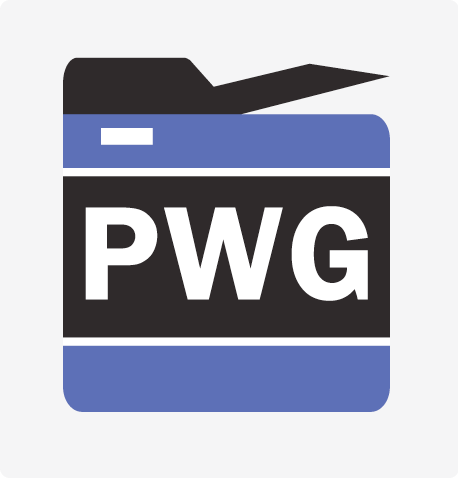 ®
Security Automation and Continuous Monitoring (SACM)
IETF SACM WG – closed July 2022 – IETF Security ADshttps://mailarchive.ietf.org/arch/msg/sacm/3UYKoLiQWA2h6CbIxBbCXGG6Qi4/
IETF Concise Software Identifiers – draft-22 – Sept 2022 – RFC Editorhttps://datatracker.ietf.org/doc/draft-ietf-sacm-coswid/ 
Concise Binary Object Representation (CBOR)
IETF Stable Storage for Items in CBOR – RFC 9277 – August 2022https://datatracker.ietf.org/doc/rfc9277/
IETF Additional Control Ops for CDDL – RFC 9165 – December 2021https://datatracker.ietf.org/doc/rfc9165/
IETF CBOR tags for IPv4/v6 Adresses – RFC 9164 – December 2021https://datatracker.ietf.org/doc/rfc9164/
IETF CBOR Tags for OIDs – RFC 9090 – July 2021https://datatracker.ietf.org/doc/rfc9090/
IETF Packed CBOR – draft-08 – January 2023https://datatracker.ietf.org/doc/draft-ietf-cbor-packed/
IETF CBOR Tags for Time, Duration, and Period – draft-04 – January 2023https://datatracker.ietf.org/doc/draft-ietf-cbor-time-tag/
IETF Feature Freezer for CDDL – draft-10 – October 2022https://datatracker.ietf.org/doc/draft-bormann-cbor-cddl-freezer/
IETF App-Oriented Literals in CBOR Ext Diag Notation – draft-01 – October 2022https://datatracker.ietf.org/doc/draft-bormann-cbor-edn-literals/
IETF CDDL 2.0 -- a draft plan - draft-00 - October 2022https://datatracker.ietf.org/doc/draft-bormann-cbor-cddl-2-draft/
IETF Using CDDL for CSVs – draft-01 – August 2022https://datatracker.ietf.org/doc/draft-bormann-cbor-cddl-csv/
IETF Notable CBOR Tags – draft-07 – July 2022https://datatracker.ietf.org/doc/draft-bormann-cbor-notable-tags/
Copyright © 2023 The Printer Working Group. All rights reserved. The IPP Everywhere and PWG logos are registered trademarks of the IEEE-ISTO.
57
Internet Engineering Task Force (IETF) (3 of 4)
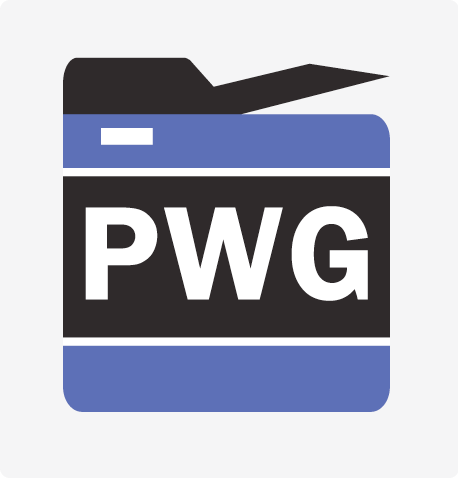 ®
Remote ATtestation ProcedureS (RATS)
IETF RATS Architecture – RFC 9334 – January 2023https://datatracker.ietf.org/doc/rfc9334/
IETF CBOR Tag for Unprotected CWT Claims Sets – draft-05 – February 2023https://datatracker.ietf.org/doc/draft-ietf-rats-uccs/
IETF Entity Attestation Token (EAT) – draft-19 – December 2022 – to IETF Last Callhttps://datatracker.ietf.org/doc/draft-ietf-rats-eat/
IETF EAT Collection Type – draft-02 – December 2022https://datatracker.ietf.org/doc/draft-frost-rats-eat-collection/
IETF Concise TA Stores (CoTS) – draft-00 – December 2022 – WG adoptedhttps://datatracker.ietf.org/doc/draft-ietf-rats-concise-ta-stores/
IETF EAT-based Key Attestation Token - draft-00 - October 2022https://datatracker.ietf.org/doc/draft-bft-rats-kat/
IETF RATS Conceptual Messages Wrapper – draft-01 – October 2022https://datatracker.ietf.org/doc/draft-ftbs-rats-msg-wrap/
IETF Epoch Markers – draft-02 – October 2022https://datatracker.ietf.org/doc/draft-birkholz-rats-epoch-markers/
IETF EAT-based Key Attestation Token – draft-00 – October 2022https://datatracker.ietf.org/doc/draft-bft-rats-kat/
IETF RATS Conceptual Messages Wrapper – draft-01 – October 2022https://datatracker.ietf.org/doc/draft-ftbs-rats-msg-wrap/
IETF EAT Media Types – draft-01 – October 2022https://datatracker.ietf.org/doc/draft-ietf-rats-eat-media-type/
IETF Direct Anonymous Attestation for RATS – draft-02 – September 2022https://datatracker.ietf.org/doc/draft-ietf-rats-daa/
IETF Attestation Event Stream Subscription - draft-02 - September 2022https://datatracker.ietf.org/doc/draft-ietf-rats-network-device-subscription/
IETF Reference Interaction Models for RATS - draft-06 - September 2022https://datatracker.ietf.org/doc/draft-ietf-rats-reference-interaction-models/
IETF Attestation Results for Secure Interactions - draft-03 - September 2022https://datatracker.ietf.org/doc/draft-ietf-rats-ar4si/
Copyright © 2023 The Printer Working Group. All rights reserved. The IPP Everywhere and PWG logos are registered trademarks of the IEEE-ISTO.
58
Internet Engineering Task Force (IETF) (4 of 4)
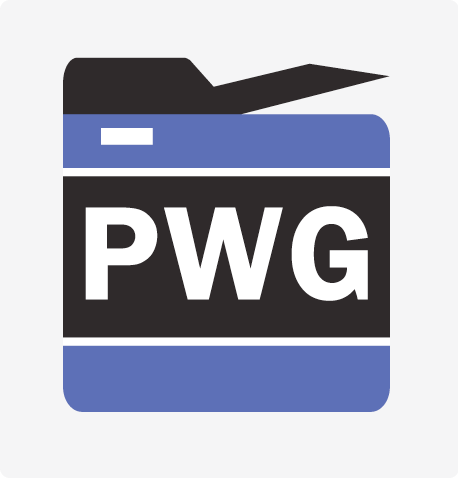 ®
IRTF Crypto Forum Research Group (CFRG) – future algorithms
IRTF Hybrid Public Key Encryption – RFC 9180 – February 2022https://datatracker.ietf.org/doc/rfc9180/
IRTF Argon2 password hash and proof-of-work – RFC  9106 – September 2021https://datatracker.ietf.org/doc/rfc9106/
IRTF Oblivious PRFs w/ Prime-Order Groups – draft-20 – February 2023 – to IRSG https://datatracker.ietf.org/doc/draft-irtf-cfrg-voprf/
IRTF RSA Blind Signatures - draft-09 - February 2023 – to IRTF Chairhttps://datatracker.ietf.org/doc/draft-irtf-cfrg-rsa-blind-signatures/
IRTF Key Blinding for Signature Schemes – draft-03 – January 2023https://datatracker.ietf.org/doc/draft-irtf-cfrg-signature-key-blinding/
IRTF Usage Limits on AEAD Algorithms – draft-06 – January 2023https://datatracker.ietf.org/doc/draft-irtf-cfrg-aead-limits/
IRTF AEGIS family of authenticated encryption algorithms – draft-01 – January 2023https://datatracker.ietf.org/doc/draft-irtf-cfrg-aegis-aead/
IRTF Two-Round Threshold Schnorr Sigs with FROST – draft-12 – January 2023 – to RG LChttps://datatracker.ietf.org/doc/draft-irtf-cfrg-frost/
IRTF CPace, a balanced composable PAKE – draft-07 – January 2023https://datatracker.ietf.org/doc/draft-irtf-cfrg-cpace/
IRTF Properties of AEAD algorithms - draft-00 – December 2022 – WG adoptedhttps://datatracker.ietf.org/doc/draft-irtf-cfrg-aead-properties/
IRTF Deterministic Nonce-less HPKE – draft-00 – December 2022 – WG adoptedhttps://datatracker.ietf.org/doc/draft-irtf-cfrg-dnhpke/
IRTF Ristretto255 and Decaf448 Groups - draft-05 - November 2022https://datatracker.ietf.org/doc/draft-irtf-cfrg-ristretto255-decaf448/
IRTF Combiner for Hybrid Key Encapsulation Mechanisms – draft-00 – November 2022https://datatracker.ietf.org/doc/draft-ounsworth-cfrg-kem-combiners/
Copyright © 2023 The Printer Working Group. All rights reserved. The IPP Everywhere and PWG logos are registered trademarks of the IEEE-ISTO.
59
Next Steps – IDS WG
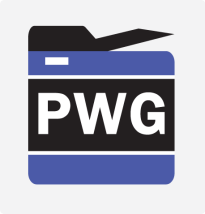 Next IDS WG Meeting– February 23, 2023
Next IDS Face-to-Face Meeting likely May 18, 2023 at PWG May 2023 F2F
Start looking at involvement in some of these other standards activities individually and maybe as a WG
Copyright © 2023 The Printer Working Group. All rights reserved.
60
60